Performance on Multi-Band Operation
Date: 2019-05-13
Authors:
Slide 1
Insun Jang, LG Electronics
Abstract
This presentation :  
	provides the simulation results to show the 	efficiency on multi-band operation using 	PHY/MAC integrated simulator
Slide 2
Insun Jang, LG Electronics
Introduction
Recap: Multi-band Operation to further improve the efficiency has been discussed [1-6], e.g., called Full Duplex over Multi-band (FD-MB) [5], [6] and Multi-channel FDD [4], enabling simultaneous (independent) DL/UL Tx over multi-bands



However, any observable results haven’t been shown yet for the operation
Therefore, in this contribution, we show the efficiency on multi-band operation using 	PHY/MAC integrated simulator in terms of throughput and latency
We have renewed this contribution compared to previous version (i.e., 367r0 in EHT) for the stepwise simulation
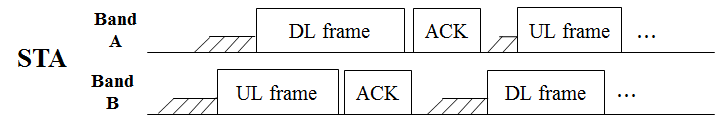 Slide 3
Insun Jang, LG Electronics
Simulation Setup: Operation
We consider the multi-band operation in 11be and the single-band operation in 11ax (as the legacy)

Single-band Operation in 11ax
The band uses 11ax features for the data exchange

Multi-band Operation in 11be
Simultaneous (independent) DL/UL Tx over multi-bands is considered
Traffic of each band is not shared between bands (e.g., 5GHz and 6GHz bands)
Each band has its own queue
Each band uses 11ax features for the data exchange (since any features haven’t been defined yet in 11be)
Slide 4
Insun Jang, LG Electronics
Simulation Setup: Baseline Topology
We generate topologies step by step based on Residential described in 11ax simulation document

Topology is composed of more than 1 BSS (i.e., Square) including 1 APs and 10 STAs
APs are located in the center of square
STAs are randomly located

Primary channel is randomly selected
Location: Top or Bottom
Example: unmanaged network
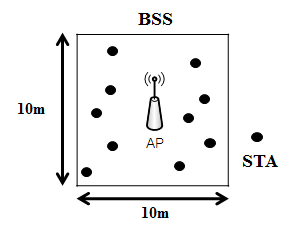 Slide 5
Insun Jang, LG Electronics
Simulation Setup: Performance
We measure and compare the performance in environments including
1) Only 11ax BSS and 2) Coexistence of 11ax BSS and 11be BSS
Example of 2 BSSs






Performance Metric
(Aggregated) BSS Throughput
(Average) Latency
Latency means time taken from that MAC queue receives a packet till that MAC queue flushes out of the packet
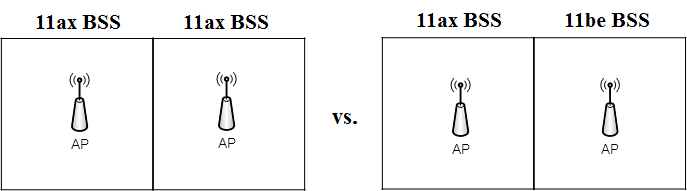 Slide 6
Insun Jang, LG Electronics
Simulation Setup: Parameters
Slide 7
Insun Jang, LG Electronics
1st Step: 1 BSS
Goal is to check that the single/multi-band operates properly
Band and Bandwidth
11ax (Single band): 160MHz in 5GHz
11be (Multi-band): 80MHz in 5GHz + 80MHz in 6GHz







Results: the difference is less than 1%
It enables to compare the performance between the single band and the multi-band operation depending on different parameters
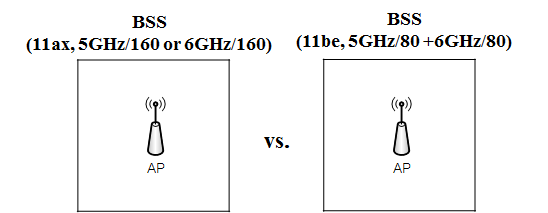 Slide 8
Insun Jang, LG Electronics
2nd Step: 2 BSSs
Band and Bandwidth
11ax (Single band): 160MHz in 5GHz
11be (Multi-band): 80MHz in 5GHz + 80MHz in 6GHz
Variable: Band and Bandwidth of 11ax BSS 2 (on the right)
20/80/160MHz in 5GHz
BSS 2 can be considered as the interference in BSS 1
Traffic rate: 12Mbps or 50Mbps
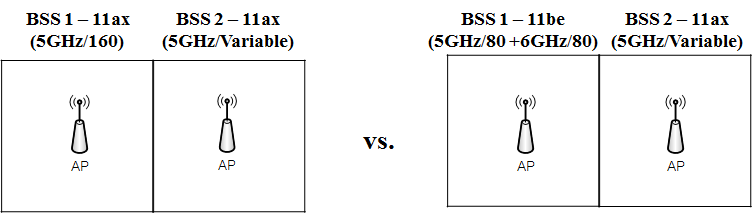 Slide 9
Insun Jang, LG Electronics
Results: Throughput
Traffic rate: 12Mbps or 50Mbps
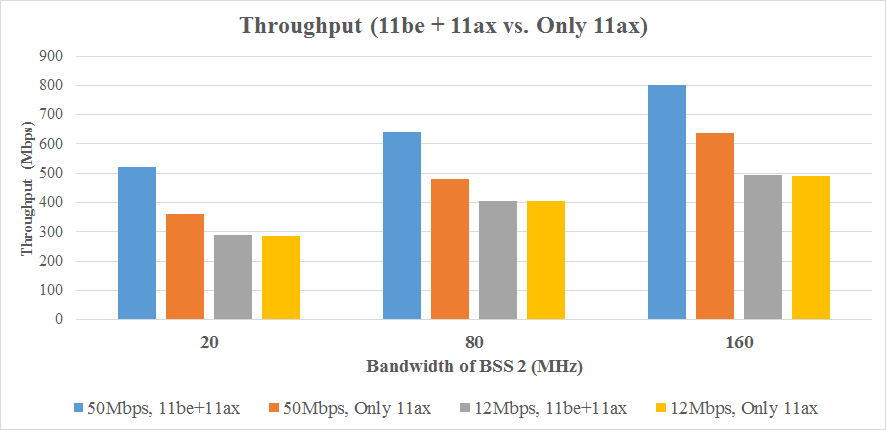 25.8%
33.6%
45.3%
Slide 10
Insun Jang, LG Electronics
Results: Latency
Traffic rate: 12Mbps or 50Mbps
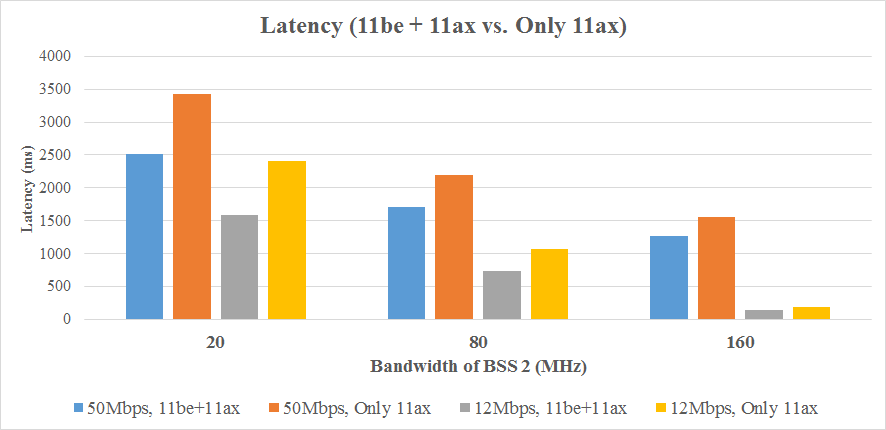 26.7%
22.2%
33.7%
18.4%
31.2%
19.8%
Slide 11
Insun Jang, LG Electronics
Observation
For throughput with low traffic rate and latency of multi-band operation, the relative difference to single-band operation decreases when the bandwidth of BSS 2 increases
For High traffic rate, the main factor of throughput/latency gain from multi-band operation is the flexibility of band usage, thereby preventing the waste of resources
Multi-band in 11be can utilize the 6GHz bandwidth regardless of the 5GHz operation
However, the latencies are too long because the portion of queue waiting time in latency is dominant
For Low traffic rate, the latency gain from multi-band operation is significant compared to the throughput gain
Throughputs of 11ax BSS and 11be BSS are saturated with the traffic rate
Meanwhile, 11be BSS can transmit packets more quickly by utilizing the 6GHz bandwidth
Slide 12
Insun Jang, LG Electronics
3rd Step: 4 BSSs
Band and Bandwidth
11ax (Single band): 160MHz in 5GHz
11be (Multi-band): 80MHz in 5GHz + 80MHz in 6GHz
Traffic rate: 6Mbps or 50Mbps
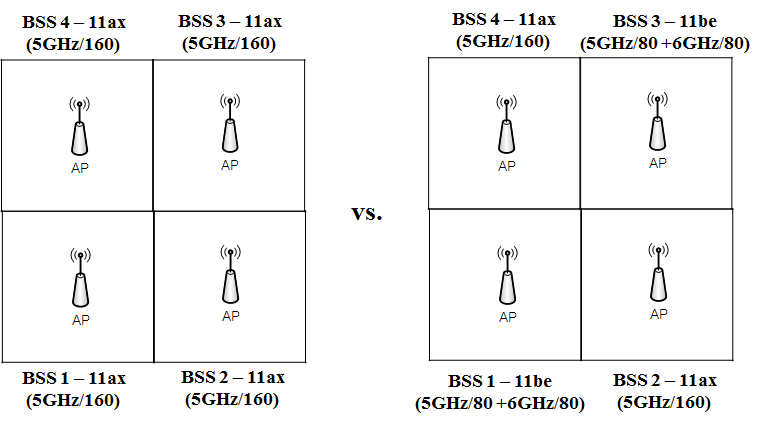 Slide 13
Insun Jang, LG Electronics
Results: Throughput
Traffic rate: 6Mbps or 50Mbps
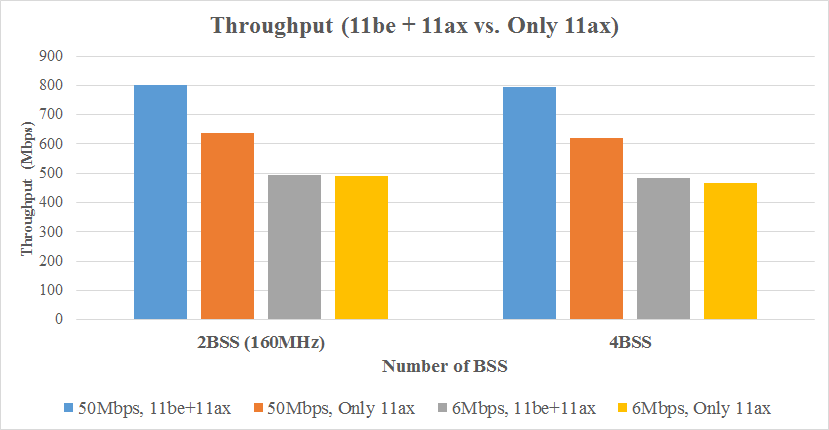 25.8%
28.1%
Slide 14
Insun Jang, LG Electronics
Results: Latency
Traffic rate: 6Mbps or 50Mbps
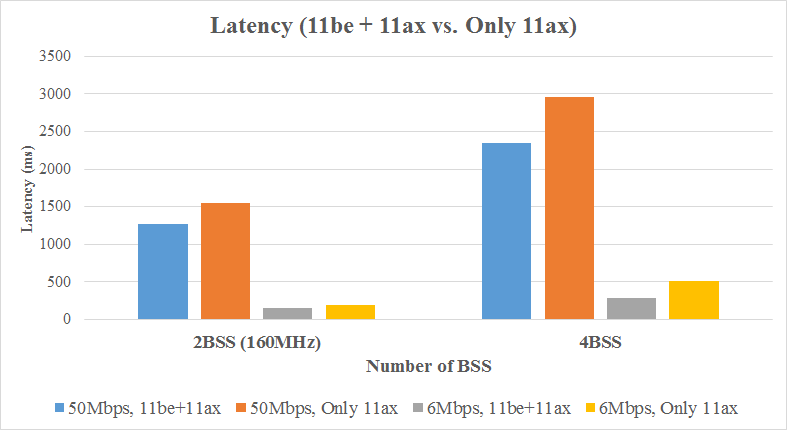 20.9%
18.4%
43.3%
19.8%
Slide 15
Insun Jang, LG Electronics
Observation
Like the case of 2 BSSs, multi-band operation provides throughput and/or latency gain because of the flexibility of band usage

In denser environments (i.e., more BSSs), the gain of multi-band operation can be further improved
More BSSs, More severe contention
Slide 16
Insun Jang, LG Electronics
Discussion
Operation of 11ax
In this simulation, we considered 5GHz operation of 11ax only
In the near future, 11ax AP/STAs will operate in 6GHz band
Scheduling in Multi-band
In this simulation, the traffic rate is fixed in each band and the RU assignment is also random
Practically, the fixed traffic rate and random assignment is not very proper

Consequently, there are a lot of opportunities to further improve the performance of multi-band operation, which is our further step implementing several features such as
Practical Scheduling and Assignment with 6GHz operation of 11ax AP/STAs
Aggregation (to increase peak throughput for one target STA)
Additional Features (e.g., mutual cooperation [6])
….
Slide 17
Insun Jang, LG Electronics
Summary
In this contribution, we have provided the simulation results for showing the efficiency of multi-band operation

We observed that the flexibility of multi-band operation can improve the performance in terms of throughput and latency

We will elaborate the PHY/MAC integrated simulator in order to show the efficiency of multi-band operation by including various environments and features
Slide 18
Insun Jang, LG Electronics
References
[1] 802.11-18/1155r1 Multi-AP Enhancement and Multi-Band Operations
[2] 802.11-18/1161r0 EHT Technology Candidate Discussions
[3] 802.11-18/1171r0 View on EHT Objectives and Technologies
[4] 802.11-18/1518r0 EHT Multi-Channel Operation
[5] 802.11-18/1525r1 EHT features for Multi-Band Operation
[6] 802.11-18/1908r0 Overview of  Full Duplex over Multi- Band (FD-MB) for EHT
Slide 19
Insun Jang, LG Electronics
Appendix - Results: 20MHz
Slide 20
Insun Jang, LG Electronics
Appendix - Results: 80MHz
Slide 21
Insun Jang, LG Electronics
Appendix - Results: 160MHz
Slide 22
Insun Jang, LG Electronics
Appendix - Results: 4BSS
Slide 23
Insun Jang, LG Electronics